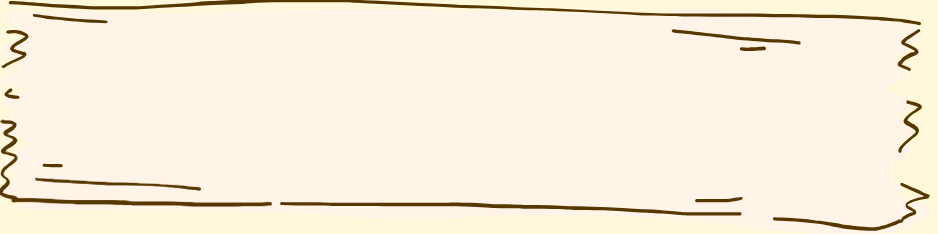 មេរៀនរំឭកទី៣ ព្យញ្ជនៈ ថ ផ ស ប ផ្សំស្រៈ
@reallygreatsite
ចំណុះ
តាខេ
ចរចា
កកូរ
ឆាឆៅ
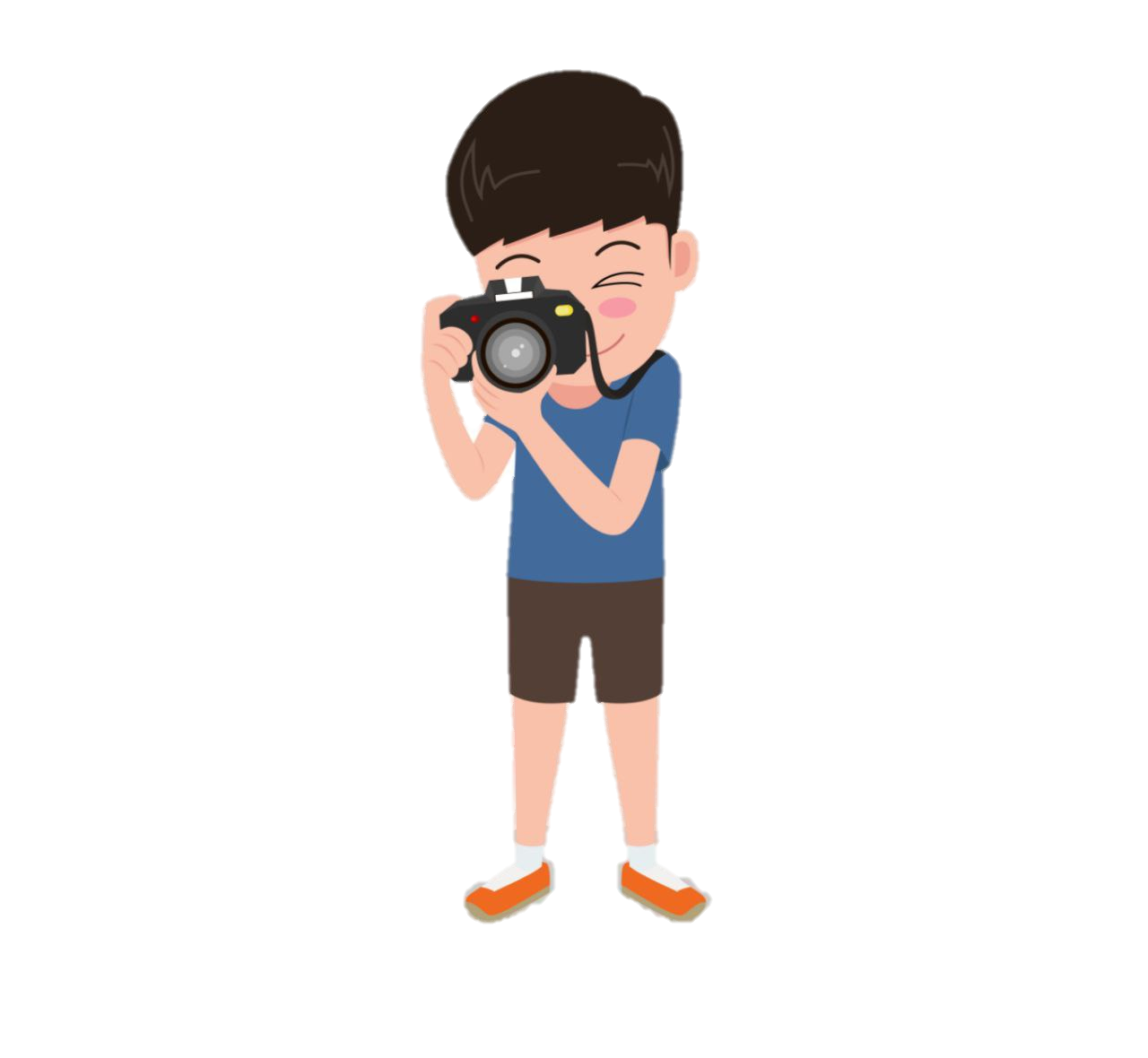 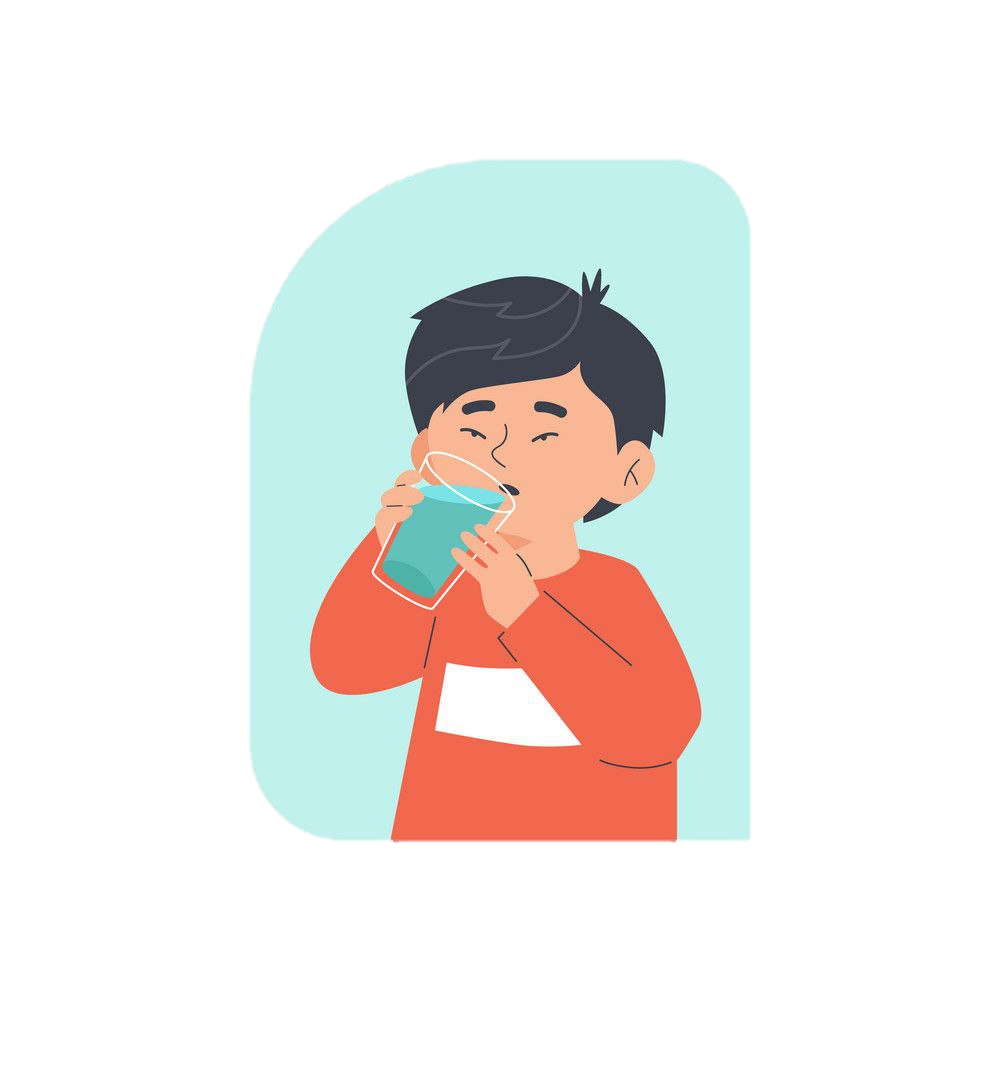 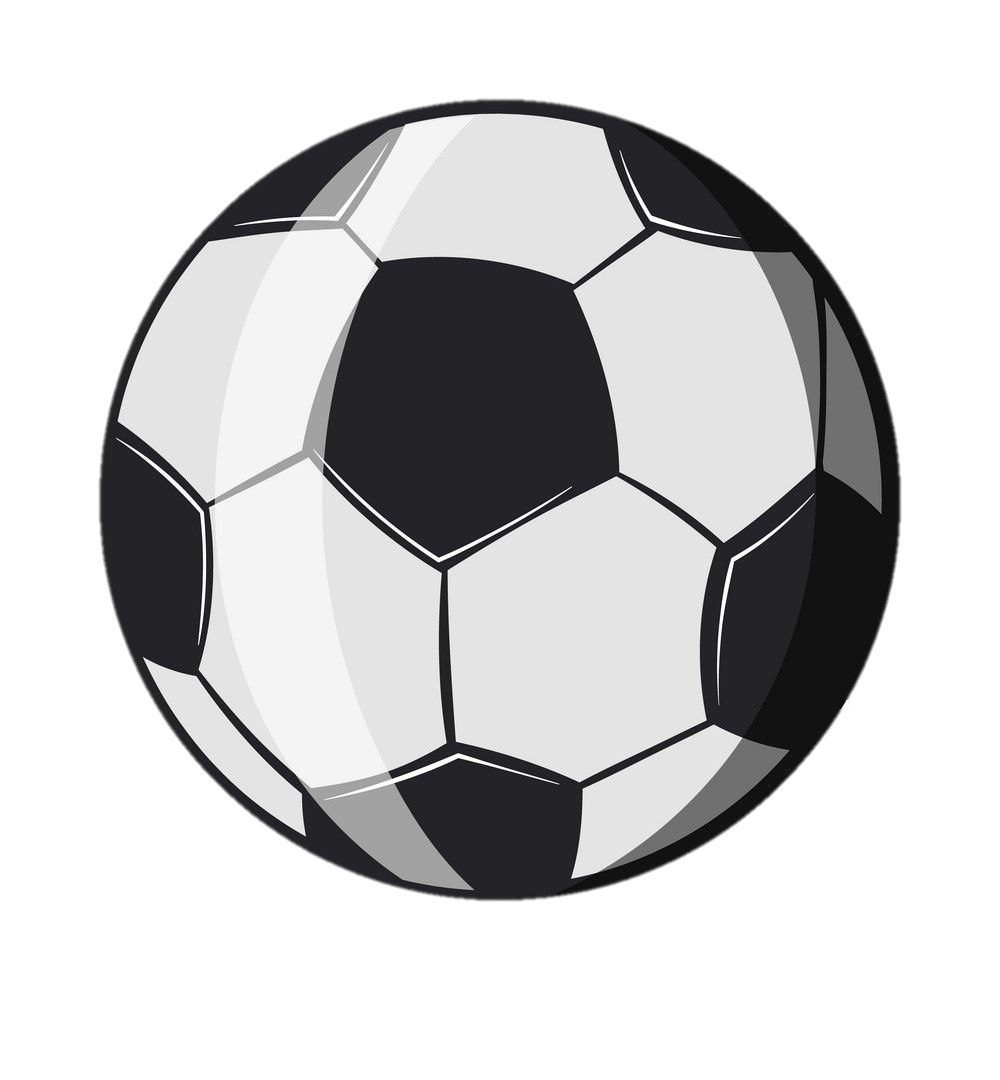 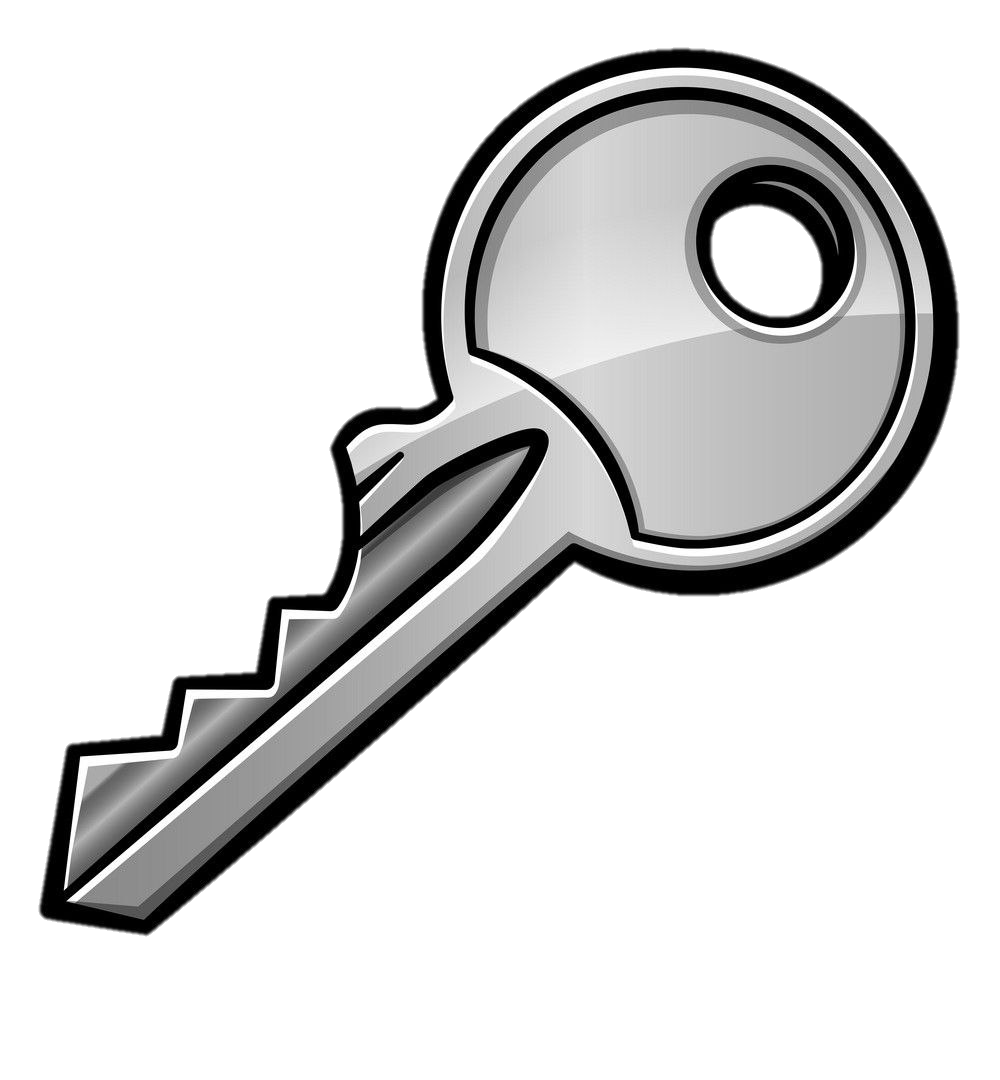 ផ
ស
ប
ថ
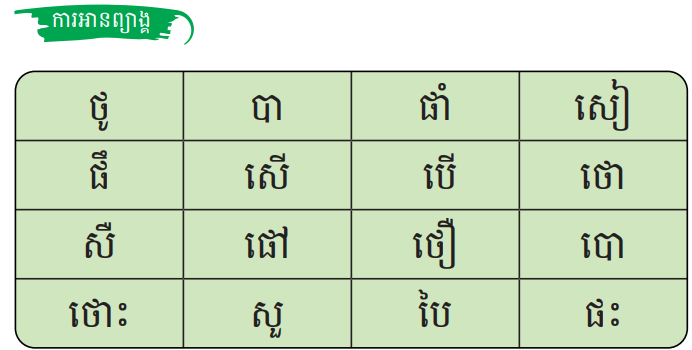 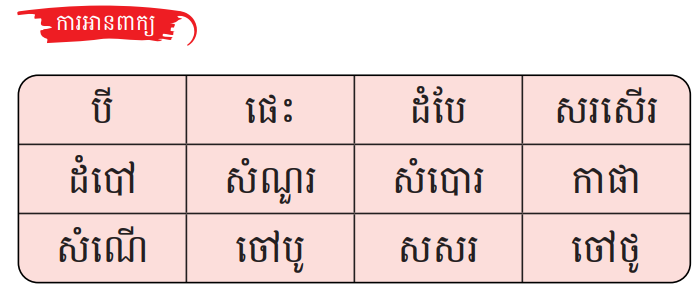 ចៅបូសះដំបៅ។
ចៅបូ/សះ/ដំបៅ។
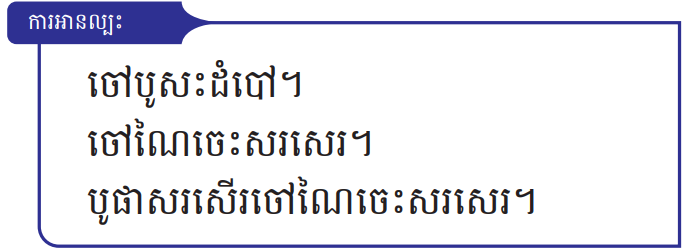 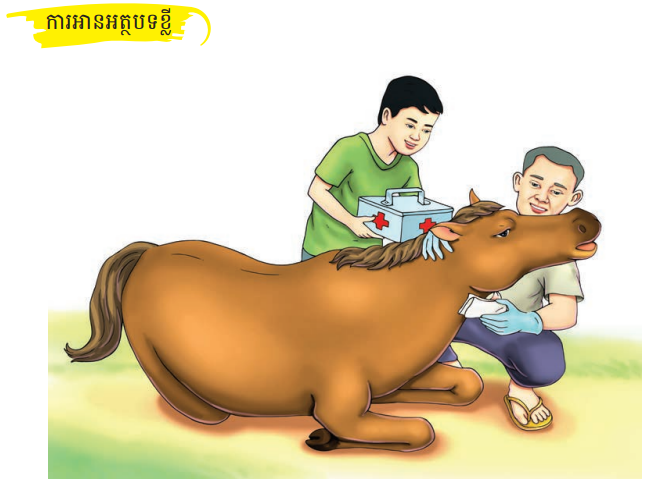 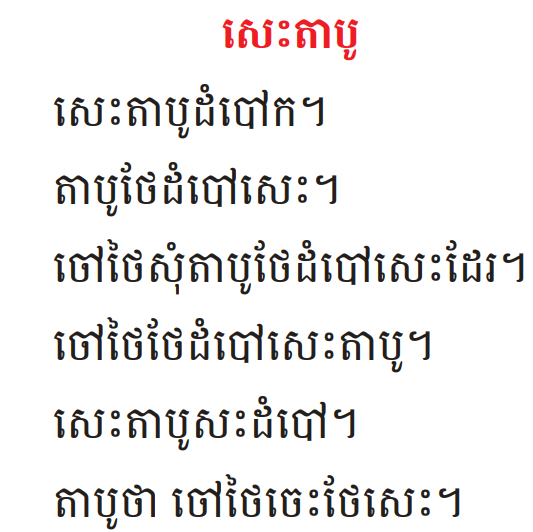 ការសរសេរ
ដំបៅ
ថៅកែ
សំណេរ
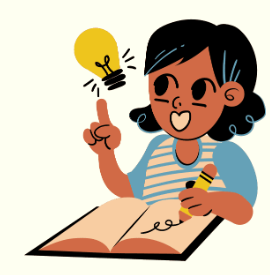 បំបៅ
កាផា
ថែដំបៅសេះ
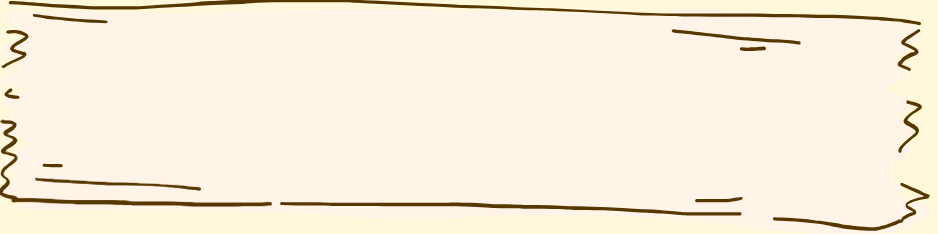 សូមអរគុណ
@reallygreatsite